ポジティブな行動支援実践の流れ
指導すること（目標）を決める
個人
小集団
クラスワイド
スクールワイド
指導の仕方を決める
指導前に実態把握
児童と目標を共有し、指導する
実践、記録
子どもたちへフィードバック
（称賛）
指導の場面を決めましょう
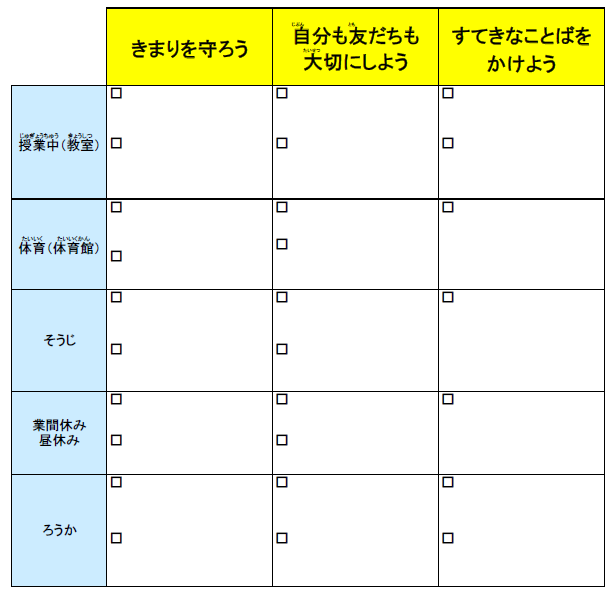 横軸（指導場面）を
先生方の話し合いによって決めます。
話し合いの手順
１）個人作業です
２）自分のクラスで問題行動が起きやすい場面を想定
★５つくらい書き出す
例：休み時間・給食・授業中・・・
例：体育館・運動場・中庭・教室･･･
３）集計
４）結果の話し合い・修正調整
まずは，個人作業です
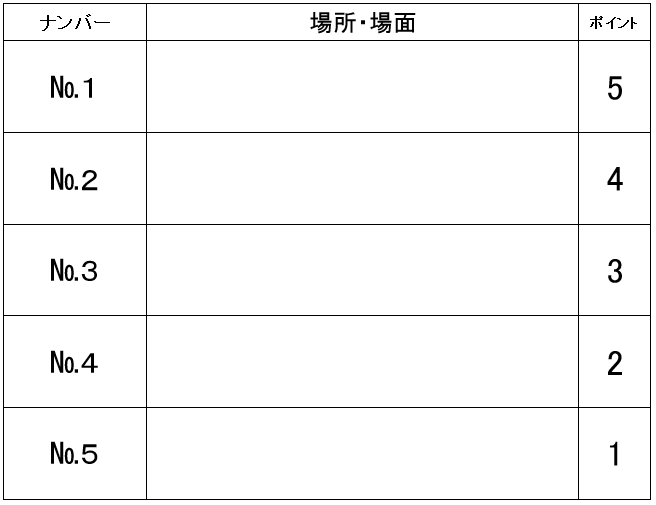 運動場
教室
・・・・・
★自分のクラスで問題行動が起きやすい場面を想定して書きましょう
★５つまで書き出す
時間的表現（休み時間・給食・授業中・・・）
場所的表現（体育館・運動場・教室･･･）
つぎに，集計しましょう
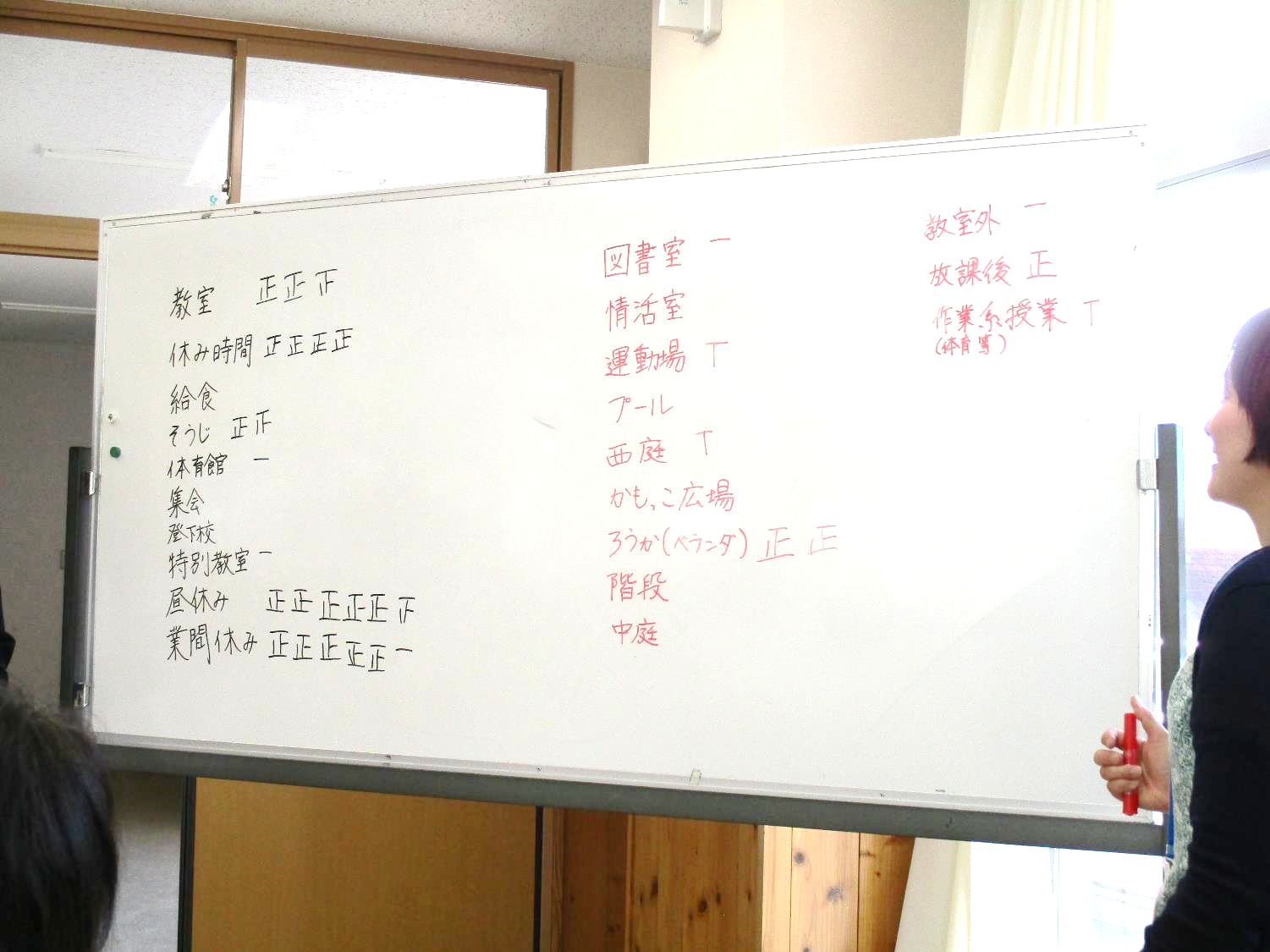 職員が集まっているその場で集計しましょう。
　上位の５つで合意を図ります。
　挙がってきた意見を見て，調整が必要な場合は，全員で話し合いをします。
最後に，調整（修正）しましょう
・指導場面は学校によって違います。学校の状況によっては，２～４場面（場所）にしぼられることもあるでしょう。

・話し合いでは，どんな意見も否定せずに聞きましょう。

・これで，縦軸（３つの大切）と横軸（指導場面）が決まりました。次はいよいよ，行動目標を具体的に考えていきます。